MENYAMPAIKAN PESAN SECARA EFEKTIF
Membuka Diri
Langkah pertama dalam menyampaikan pesan secara efektif adalah meningkatkan pemahaman diri dan mengubah pola perilaku yang tidak efektif
Empat Area dalam Diri
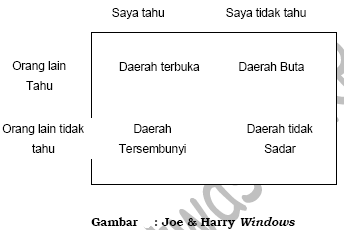 Joe dan Harry memperkenalkan 4 area dalam diri kita, yaitu:
Daerah Terbuka
Daerah Buta
Daerah Tertutup/Tersembunyi
Daerah tidak diketahui/Daerah tidak sadar
(Penjelasan dislide berikutnya)
Daerah Terbuka
Daerah yang dapat dilihat oleh diri sendiri maupun orang lain
Daerah dimana kita sudah paham kekuatan dan kelemahan diri kita sendiri
Daerah ini dapat dieksplorasi secara terbuka
Daerah Buta
Daerah Buta adalah segala sesuatu yang diketahui orang lain kecuali diri kita
Daerah ini dapat diminimalkan dengan cara meminta bantuan orang lain untuk memberitahukan kepada kita
Daerah Tertutup / Tersembunyi
Segala sifat dan keadaan yang kita ketahui tetapi tidak diketahui orang lain (contoh: rahasia pribadi)
Dikurangi dengan cara berbagi dan bercerita dengan orang lain
Daerah Tidak Diketahui / Daerah Tidak Sadar
Daerah yang tidak diketahui oleh diri kita dan orang lain
Daerah ini sebaiknya diminimalkan agar semakin banyak potensi diri yang digali dan diketahui
Memperluas Daerah Terbuka
Memperluas daerah terbuka adalah dengan cara menjalin hubungan, memberi dan menerima umpan balik 
Menjalin hubungan berarti memperluas daerah terbuka, sekaligus mengurangi daerah buta dan tersembunyi
Cara Memperluas Daerah Terbuka
Beberapa cara memperluas daerah terbuka:
Introspeksi Diri / Bertanya pada diri sendiri
Meminta pendapat/feedback orang lain mengenai diri kita
Melihat diri sendiri dari perspektif yang berbeda
Konsep Diri
Dua konsep diri yaitu:
Konsep diri yang penuh percaya diri (Positive Self Esteem)
Konsep diri yang kurang percaya diri (Negative Self Esteem)
Karakteristik Orang yang Percaya Diri
Karakteristik orang yang percaya diri adalah:
Senang berpikir positif tentang orang lain
Mengevaluasi kinerjanya dengan sikap positif
Tidak merasa takut terhadap reaksi dari orang lain
Kerja keras dengan semangat tinggi
Merasa nyaman dengan orang lain, termasuk dengan yang berstatus lebih tinggi
Mampu menanggapi komentar orang lain terhadap dirinya dengan baik
Karakteristik Orang yang Kurang Percaya Diri
Karakter orang yang kurang percaya diri:
Senang berpikir negatif tentang orang lain
Mengevaluasi kinerjanya dengan sikap negatif
Merasa takut terhadap reaksi dari orang lain
Bekerja keras lebih karena terpaksa, dan kurang kritis
Merasa tidak nyaman dengan orang lain, terutama dengan orang yang memiliki status lebih tinggi
Kurang mampu menanggapi dengan baik atas komentar orang lain yang negatif, dan sangat mudah dipengaruhi
Mempengaruhi Orang Lain
Faktor yang menentukan kondisi orang yang kita ajak bicara:
Faktor Ekologis: Keadaan lingkungan atau geografis, misalnya temperatur
Faktor Desain dan Arsitektural: Ruangan yang berantakan, sempit dan tidak ber-AC membuat lebih mudah lelah
Faktor Temporal: Contohnya adalah waktu yang mempengaruhi kondisi seseorang (misal: Pada pagi hari lebih mudah konsentrasi)
Suasana Perilaku: Misalnya perilaku ditempat ibadah  berbeda dengan dipasar, atau perilaku disuasana formal  beda dengan di rumah
Faktor Teknologi: Pola komunikasi orang yang bekerja dengan komputer dan internet berbeda dengan yang tidak menggunakannya
Faktor Sosial: Struktur organisasi, dan sistem peran mempengaruhi pola komunikasi
Lingkungan Psikososial: Iklim sebuah organisasi mempengaruhi pola komunikasi manusia. terbuka, dapat membuat orang percaya diri mengemukakan pendapat
Cara Memahami Orang Lain dengan Baik
Mendengarkan dan mengamati
Memusatkan perhatian pada pembicara
Menunjukkan minat
Membaca bahasa tubuh
Memperjelas maksud
Mengajukan pertanyaan
Menanggapi perasaan
Menafsirkan perilaku
Mengevaluasi tujuan
Mengakui perbedaan
Persuasi Efektif
Hukum Persuasi
Timbal Balik: Orang akan melakukan sesuatu apabila ada timbal balik yang bisa diperoleh
Kontras: Bandingkan sesuatu yang kontras agar tampak menarik
Teman: Orang cenderung melakukan yang dilakukan orang-orang yang berpengaruh dalam hidupnya
Harapan: Sesuatu yang kita bawa akan terlihat menarik apabila sesuai dengan harapan si pendengarnya
Asosiasi: Manusia suka meniru idolanya, maka kaitkan hal yang disampaikan dengan sesuatu yang ditiru orang
Persuasi Efektif(lanjutan)
Konsistensi: Sesuatu yang sulit ditebak akan membuat orang lelah untuk mengikutinya
Kelangkaan: Sesuatu yang langka biasanya diminati
Kompromi: Orang lebih suka sesuatu yang bisa dikompromikan daripada yang tidak
Kekuasaan: Mengkaitkan sesuatu dengan kekuasaan biasanya akan membuat sesuatu lebih mudah diterima
Teknik Persuasi
Menggunakan pertanyaan tentang:
Pandangan terhadap sebuah hal
Kecenderungan emosi/perasaan
Kejelasan nilai/prinsip yang dipegang tentang sesuatu
Menggunakan kata-kata yang kuat, dengan intonasi atau sugesti
Teknik tekanan waktu (mis: “belilah apartemen ini sekarang, harga akan naik bulan depan”)
Teknik kredibilitas (mis: “menurut survei 9 dari 10 pelanggan menyatakan puas”)
Teknik Persuasi
Rahasia – Orang akan merasa berharga atau tersanjung jika diberitahu sebuah rahasia
Penetapan langkah masa depan -  Katakan apa yang terjadi dimasa depan dan keuntungan jika mengikuti saran kita
Pola bahasa persuasif (detail penjelasan dislide selanjutnya)
Pola Bahasa Persuasif
Menghindari penggunaan kata “Jangan”, 
Menghindari kata-kata yang menunjukkan ketidakyakinan seperti “Mungkin“ , “bisa jadi”
Menghindari penggunaan padanan yang tidak jelas, contohnya “Seperti…..”
Menghindari sikap angkuh
Kiat Mengelola Pesan
Berikut ini kiat mengelola pesan agar sukses tersampaikan antara lain:
Memunculkan kesan
Mengarahkan fokus
Inklusif : Melibatkan diri kita sebagai pengirim pesan
Spesifik / Jelas
Hemat bahasa: Katakan pesan secara jelas dengan jumlah kata sesedikit mungkin